12ème édition du Colloque des Jeunes Chercheur.se.s en Sciences Cognitives (CJC-SCo) École Normale Supérieure – ParisSamedi 02 avril 2022 L’apprentissage simultané des langues modifie t-il les stratégies de récupération de l’information en  mémoire de travail ?S.  Bouayed1, L. Goyet2 & A. Lammel31- Psychologue Doctorante , IME Excelsior, Laboratoire Paragraphe - EA3492- MCF Université Paris 8 -Vincennes-Saint-Denis, Laboratoire et Dysco 3-MCF-HDR Université Paris 8 -Vincennes-Saint-Denis, Laboratoire Paragraphe - EA349
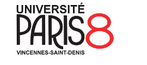 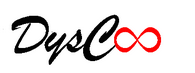 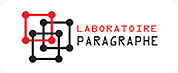 INTRODUCTION
RESULTATS
Bébés de 7 mois 
Meilleures capacités de contrôle cognitif.
 (Kovacs & Mehler, 2009)
Adultes  30-80ans
(Bialystok & al., 2006; Costa & al., 2008)
Meilleur contrôle exécutif dans la prise de décision
Scores moyens (erreur-type) de bonne réponse MT
Les ainés
Réorganisation des réseaux neuronaux => retarde l’apparition de la maladie d’Alzheimer
(Bialystok, 1999)
Enfants 7-10ans
Plus grande rapidité en flexibilité mentale et balayage visuel (Abdelgafar & Moawad, 2014)
Discussion
METHODOLOGIE
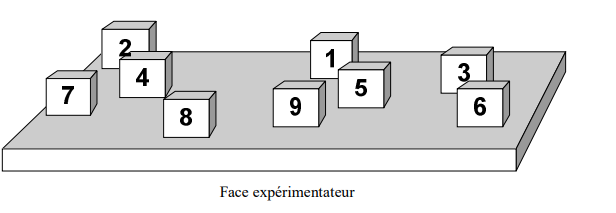 REFERENCES